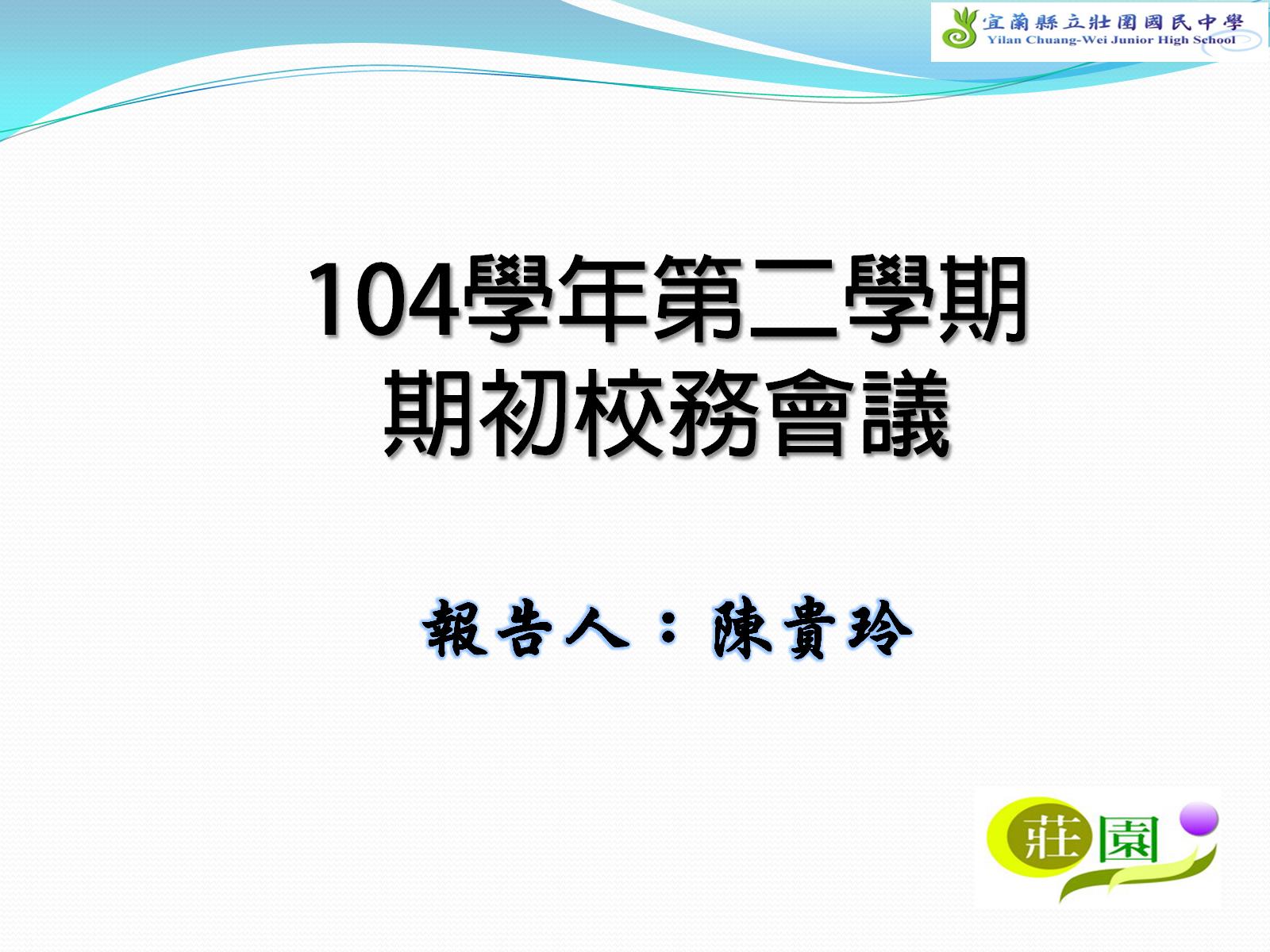 104學年第二學期期初校務會議報告人：陳貴玲
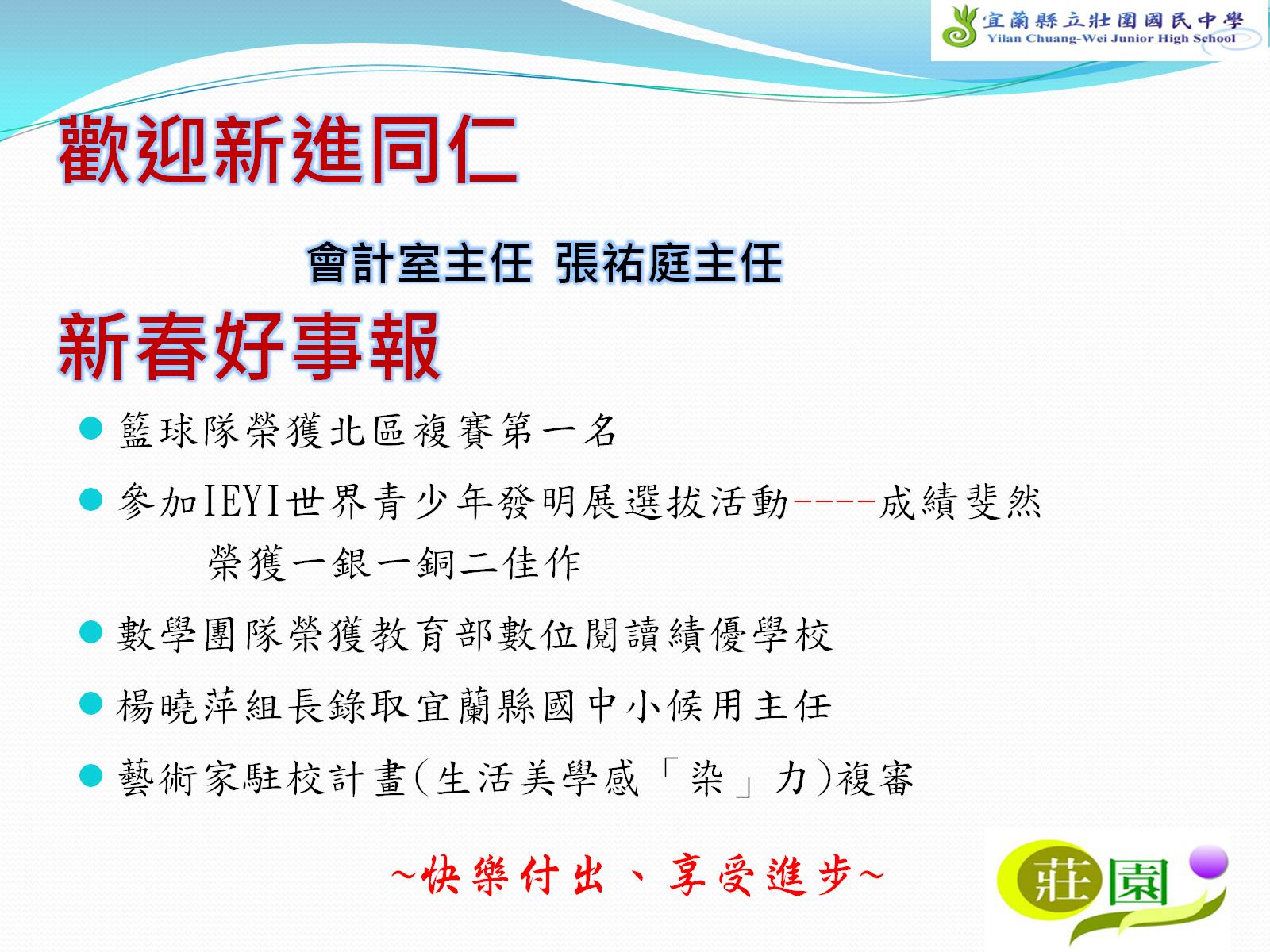 歡迎新進同仁              會計室主任  張祐庭主任新春好事報
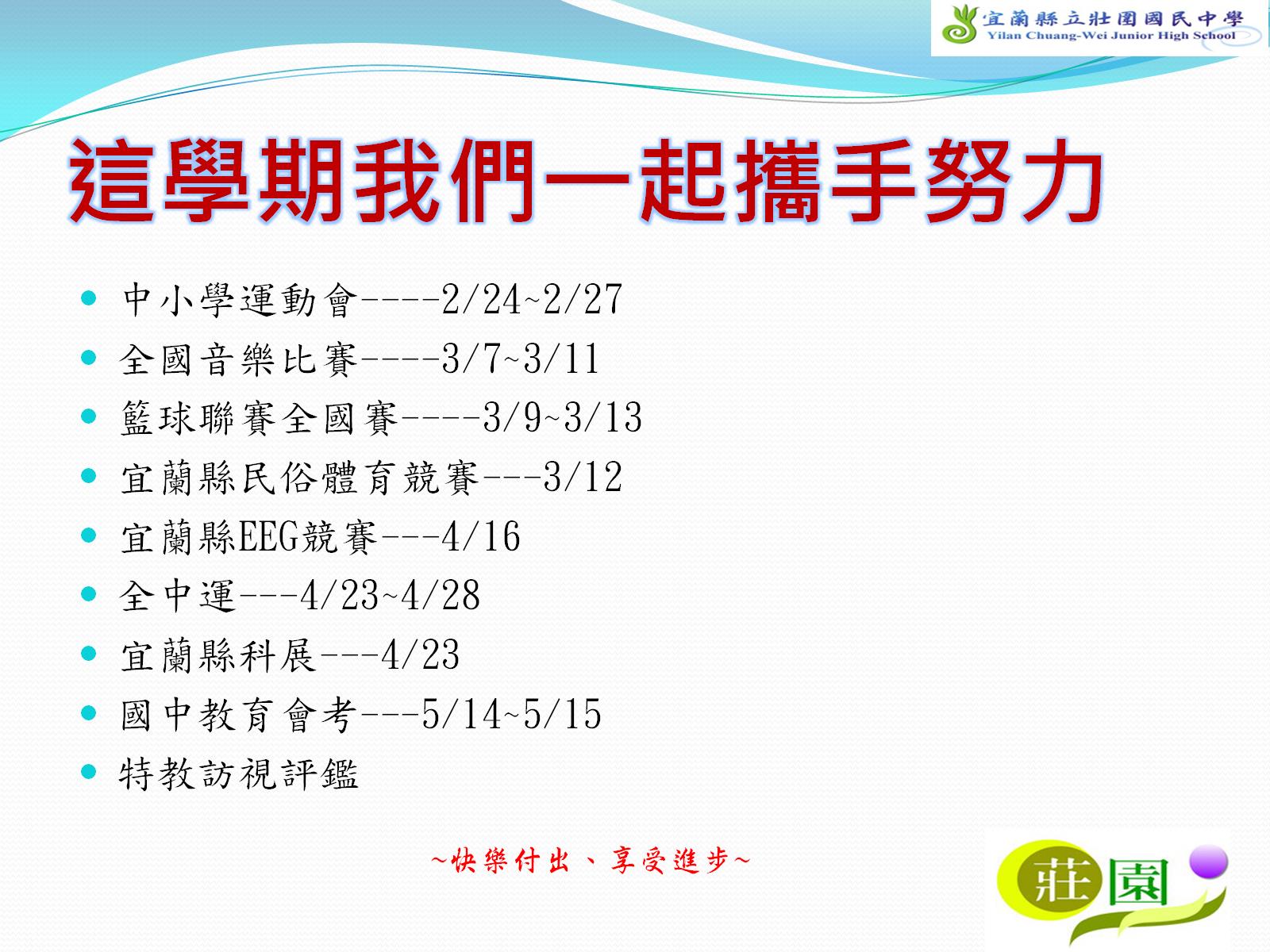 這學期我們一起攜手努力
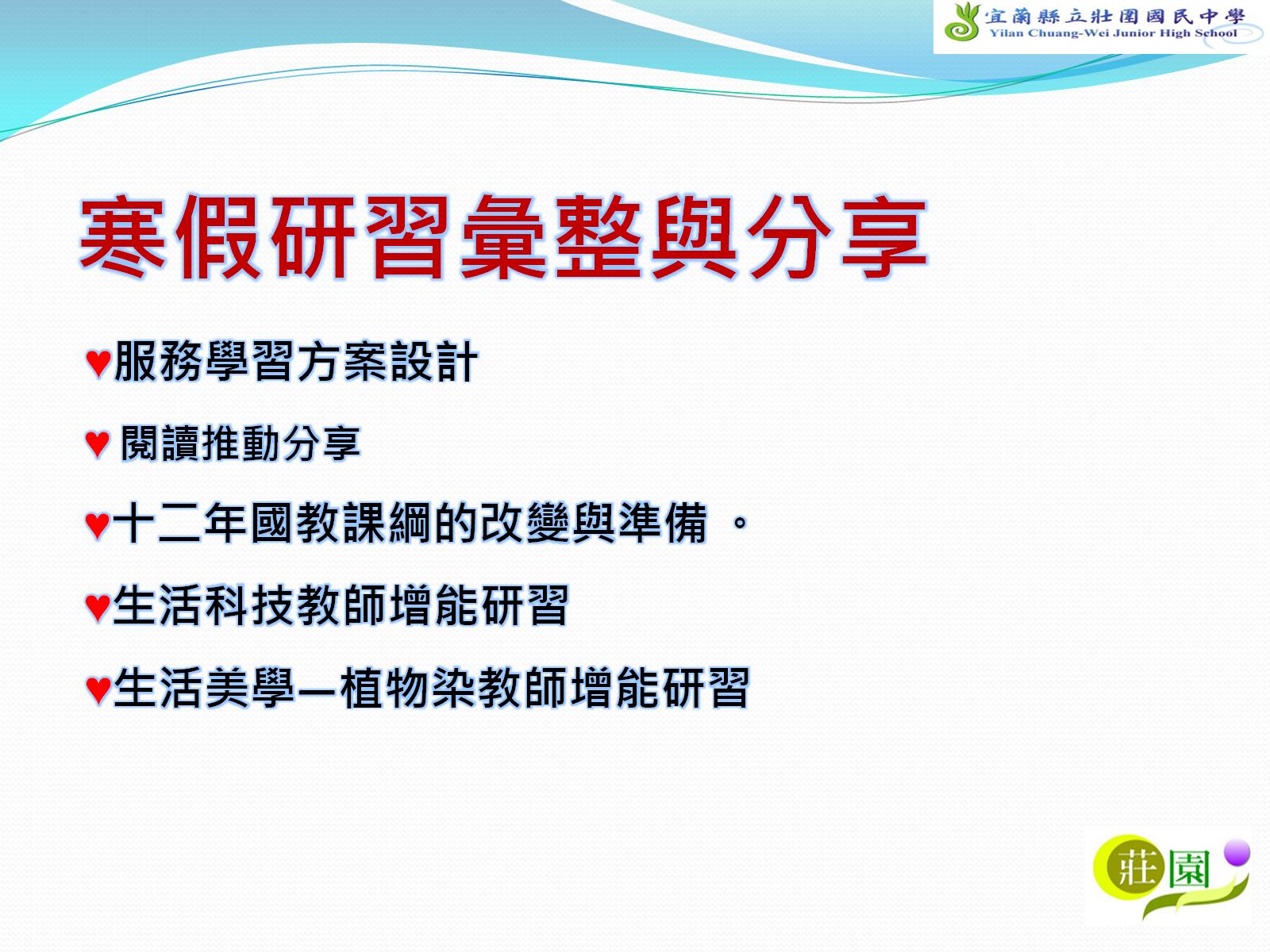 寒假研習彙整與分享 ♥服務學習方案設計 ♥ 閱讀推動分享 ♥十二年國教課綱的改變與準備 。 ♥生活科技教師增能研習 ♥生活美學—植物染教師增能研習
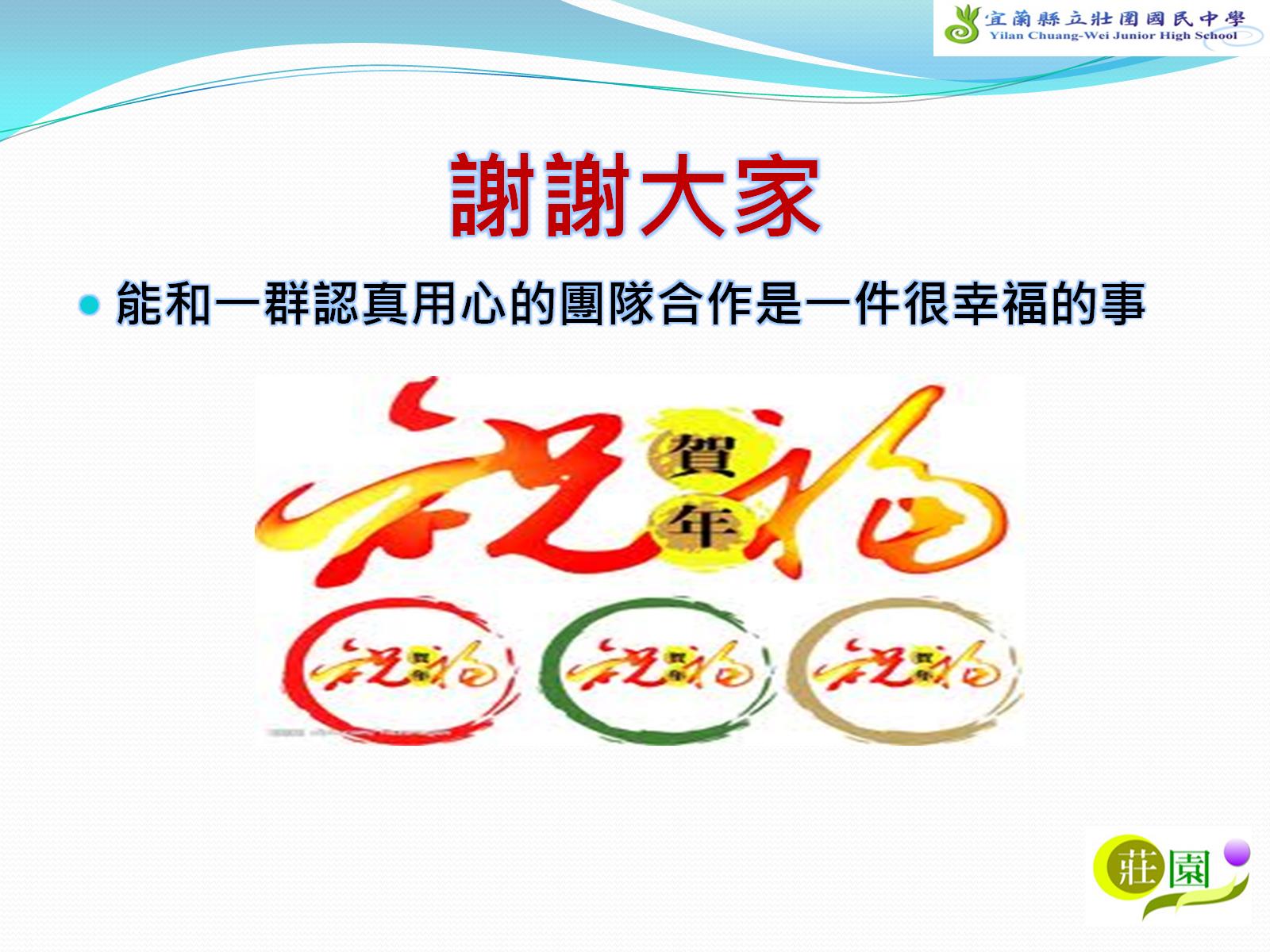 謝謝大家